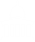 Methods for DummiesOverview and Introduction
Magdalena Kachlicka & Sarah Buehler & Chhavi Sachdeva
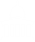 What is Methods for Dummies
Aim: provide a basic introduction to human brain imaging analysis methods (fMRI and M/EEG) 

Wednesdays 12.00-13.00 hrs on Zoom (so you can join from anywhere and even in our pyjamas)

Each talk: 
2-4 presenters 
Lasts about 45 minutes + 15 minutes for questions
Introduce the relevant theory and be followed by a demonstration whenever appropriate.
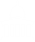 How to Prepare
Read the Presenter’s Guide
Prepare the slides with your partner
Meet with your expert
Remember your audience are not experts
Email us if you have any questions!
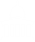 Where to find information
MfD website: http://www.fil.ion.ucl.ac.uk/mfd/

Previous years’ slides

Human Brain Function Textbook (online)

SPM course slides

Cambridge CBU homepage (Rik Henson’s slides)

Experts
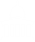 Final Points
Course only works if everyone participates
Requirement for the MfD certificate: 70% attendance 
E-mail us back to confirm your allocations or in case of any changes
Rules for swaps: Ask your friends or e-mail the mailing list
Some of the topics seem hard but please don’t worry 
 “I have no idea what 90% of these words mean” (Anonymous, 2017)
Send us the slides so we can post them 
Enjoy!
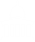 Enjoy the course!
Magdalena Kachlicka
magdalena.kachlicka.18@ucl.ac.uk
Sarah Buehler
sarahkatharinabuehler@gmail.com
Chhavi Sachdeva
chhavi.sachdeva.14@ucl.ac.uk